Vantaa
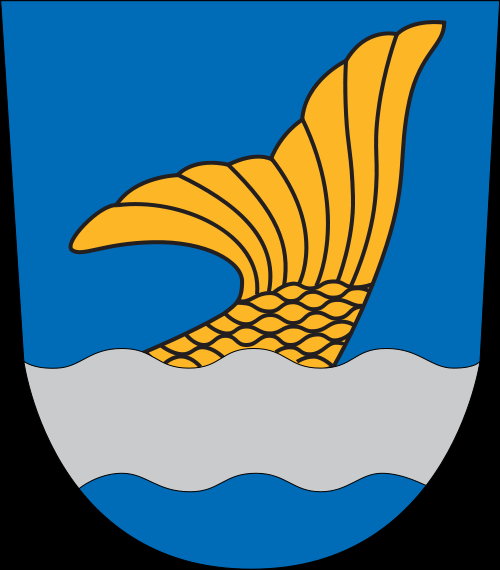 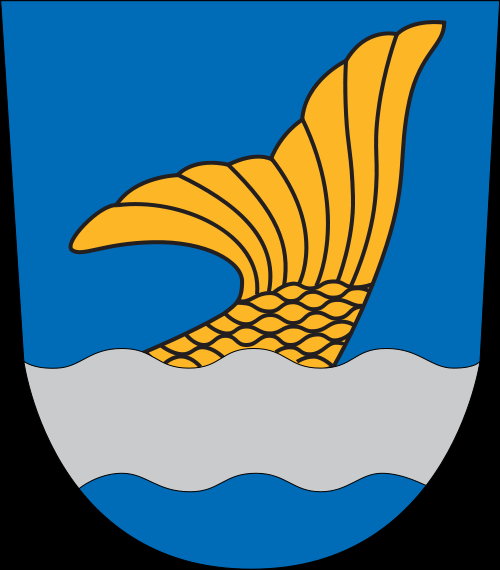 The establishment of the City of Vantaa.
In 1972, the Rural Municipality of Helsinki Vantaa changed to this township and in 1974 to the current city of Vantaa.
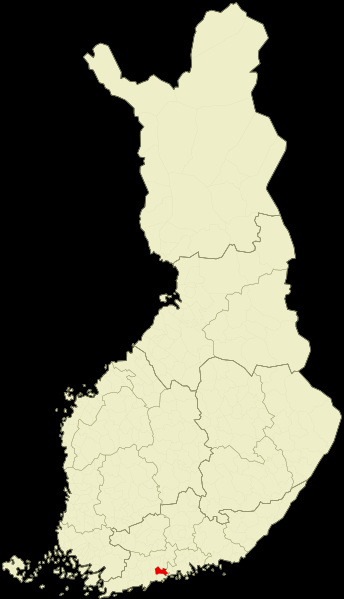 Location of Vantaa
(Vantaa has been marked with the red colour.)
Helsinki’s parish church village
The road to Helsinki parish church village.
St. Lawrence Church is located in the oldest village of Vantaa.
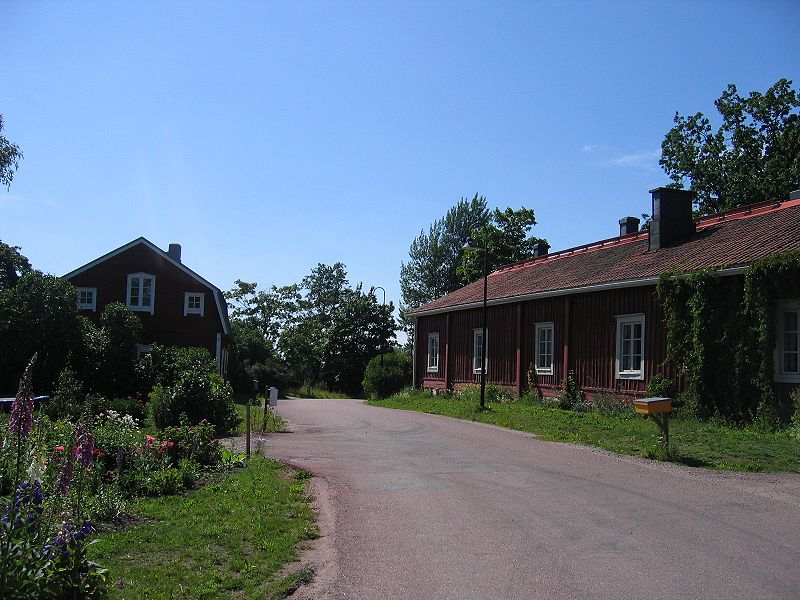 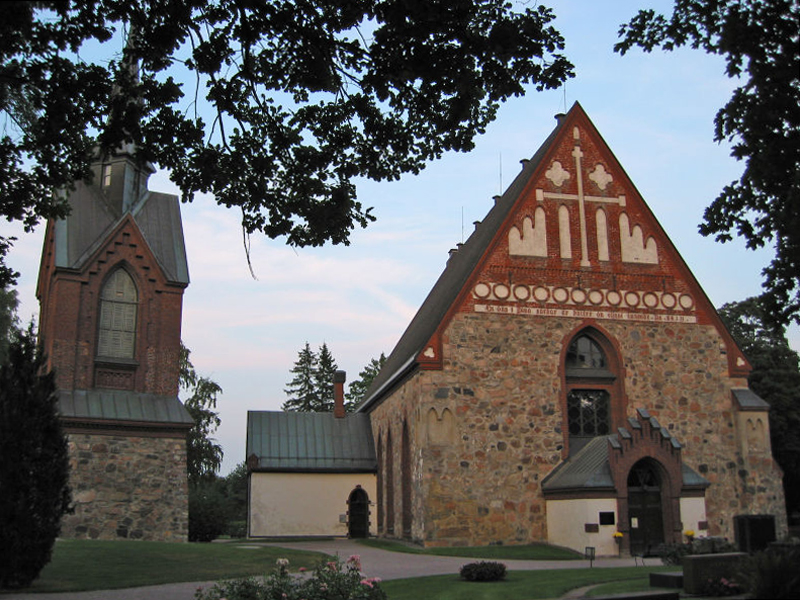 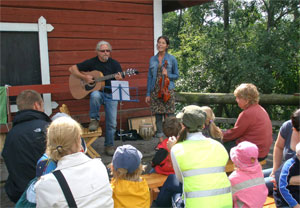 People in Vantaa
In 31.08.2012 there was living 204 545 people in Vantaa.
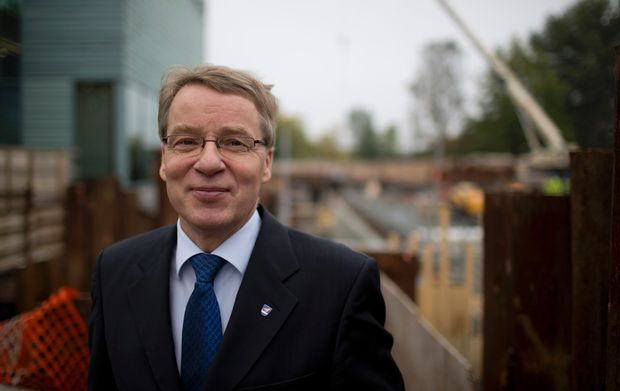 The mayor of Vantaa.
The mayor of Vantaa’s  name is Kari Nenonen. He was a finnish writer.
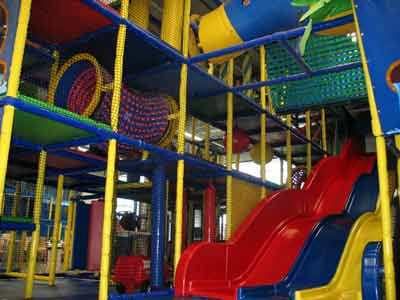 Vantaa’s child-friendliness
Vantaa is pretty child-friendly.  There is many places that a child can go play and celebrate his birthday like perhaps Hoplop. You can see Hoplop in the picture.
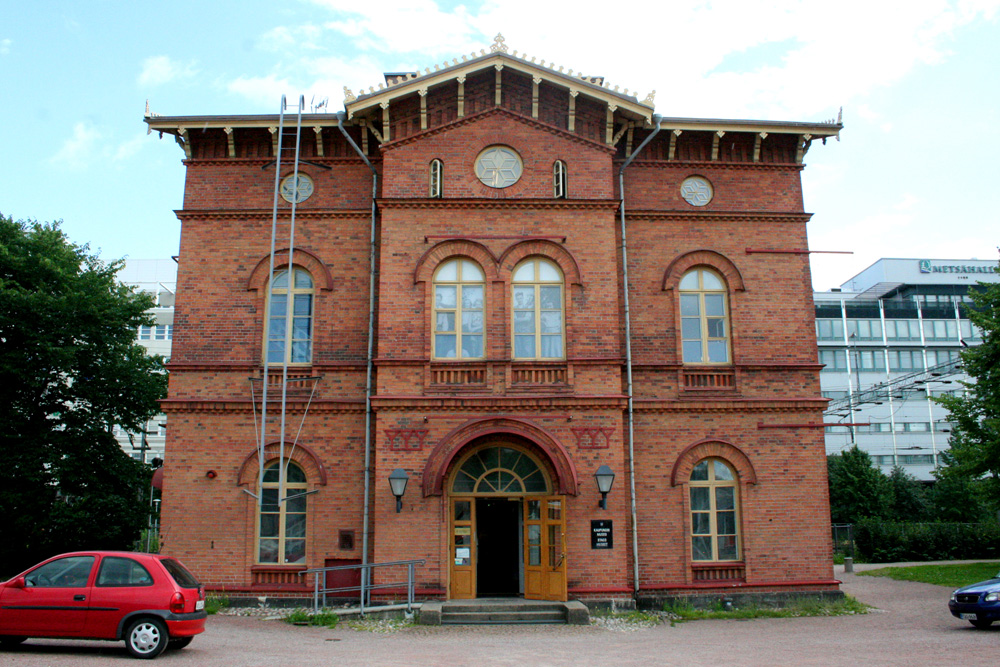 The sights of Vantaa
This is the museom of Vantaa. It’s in Tikkurila.It contains  lot of Vantaa’s history.
Floorball
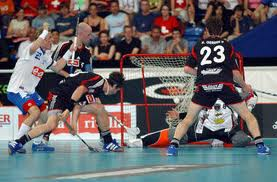 Vantaa’s kids favorite hobby.
Vantaa’s kids favorite hobby is floorball. Maybe it’s because Finland is the worldchampion in floorball.